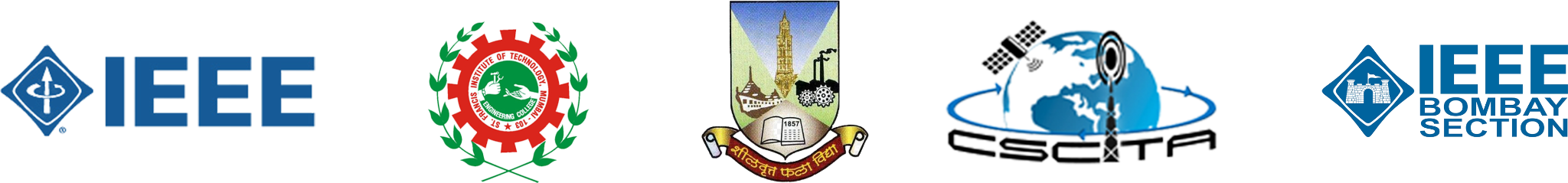 4th International Conference on Communication Systems, Computing and IT Applications (CSCITA-23) Conference #55725
PAPER ID
PAPER TITLE
< Author Name 1 >
< Author Name 2 >
< Author Name 3 >
< Author Name 4 >
CSCITA-23
Date: 31/3/23
1
CSCITA -23
Date: 31/3/23
2